Two sorts of charges
Two rulers are made from the same kind of white plastic.
You can charge the rulers by rubbing both of
them with a cloth.
vocabulary
Repel-отталкивать
a positive (+) charge-положительный (+) заряд
negative (-) charge-отрицательный (-) заряд.
Two objects  that have the same electrical charge repel each other.
Copy and complete the sentences.
Both white rulers are made of the same kind of________.
They are both rubbed with the same________.
So the electrical charge on both rulers must also be the________.
Two objects that have the same electrical charge repel each other.
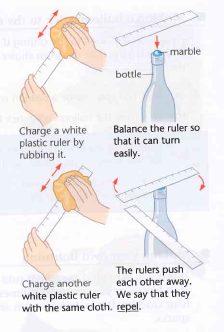 2. Copy and complete the sentences.
Both white rulers are made of the same kind of________.
They are both rubbed with the same________.
So the electrical charge on both rulers must also be the________.
Two objects that have the same electrical charge repel each other.
Testing a different plastic
Copy and complete the sentences.
The clear plastic ruler _______ the white plastic ruler.
But if two charges are the same, they repel each other.
So the electrical charge on the clear plastic must be_______ from the electrical charge on the white plastic.
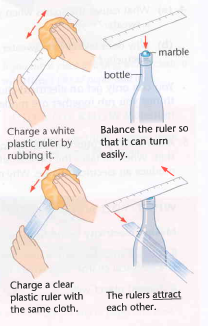 What do we call the different charges?
The charge on a clear plastic ruler is different from the charge on a white plastic ruler. This is because the rulers are made of different kinds of plastic.
A clear plastic ruler is made from acrylic plastic.
When you charge something made from acrylic plastic, you give it a positive (+) charge.
A white plastic ruler is made from polythene.
When you charge something made from polythene, you give it a negative (-) charge.
Different  charges attract each other.
Charges that are the same repel each other.
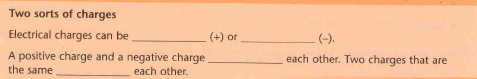